5th Asian Automotive Environmental Association
Country Report from MAARA
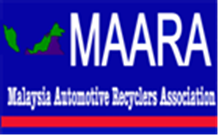 Background of MAARA
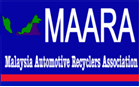 Malaysia Automotive Institute (MAI)
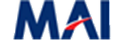 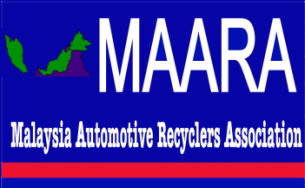 MAARA  - MAI relationship in Automotive industry
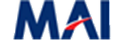 Pipe end Industry
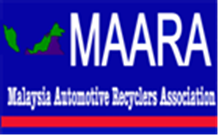 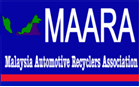 Background of Malaysian Automotive Industry
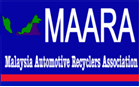 Malaysian Market Share
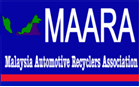 Crisis for MAARA
In 2009, the Malaysian Government through the National Automotive Policy introduced several subpolicy which affects the Automotive Recycling Industry.
Gradual Phase Out of Imported Used Parts and
Components
Safety and environmental concerns rose from the practice of importing used parts and components without any restrictions or mandatory tests. The NAP Review is introducing a mechanism to prohibit imports of used parts and components, effective from June 2011
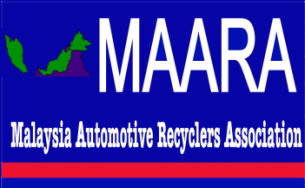 Solutions
MAARA appointed an academic professor team from local universities i.e. UTM & UUM 
Spent RM 96,000 for the research  
195 pages report findings presented with interview, statistic and figures from all source. 
Reports known as A Comprehensive Study for Presentation as a Response on the National Automotive Policy to the Government
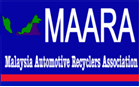 Report findings
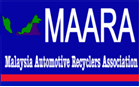 Challenges for MAARA

.
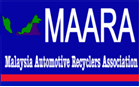 Moving Forward
Continue working closely with MAI. 
Cooperation with SIRIM working group to establish Malaysian ELV standard.  
Creating public awareness by publishing quarterly magazine – My Auto Recycling 
Introducing ATF Insurance scheme with guideline to govern the industry.
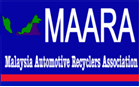 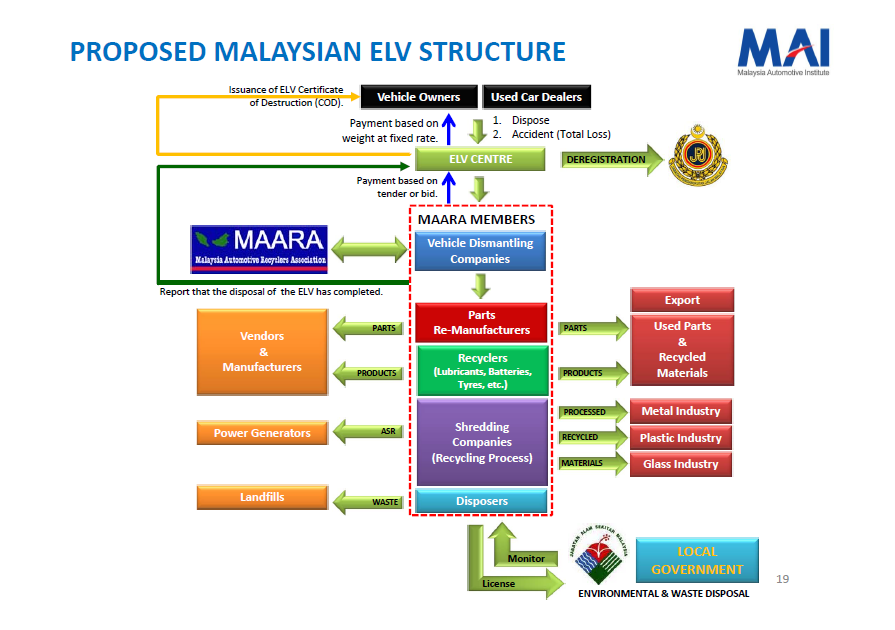 Title
Lorem ipsum dolor sit amet, consectetuer adipiscing elit. Vivamus et magna. Fusce sed sem sed magna suscipit egestas. 
Lorem ipsum dolor sit amet, consectetuer adipiscing elit. Vivamus et magna. Fusce sed sem sed magna suscipit egestas.
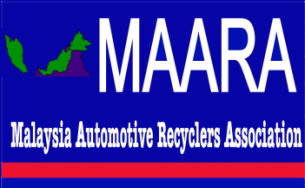 Thank you!
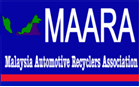